Tori Chance
Core Data and MOSIS Manual
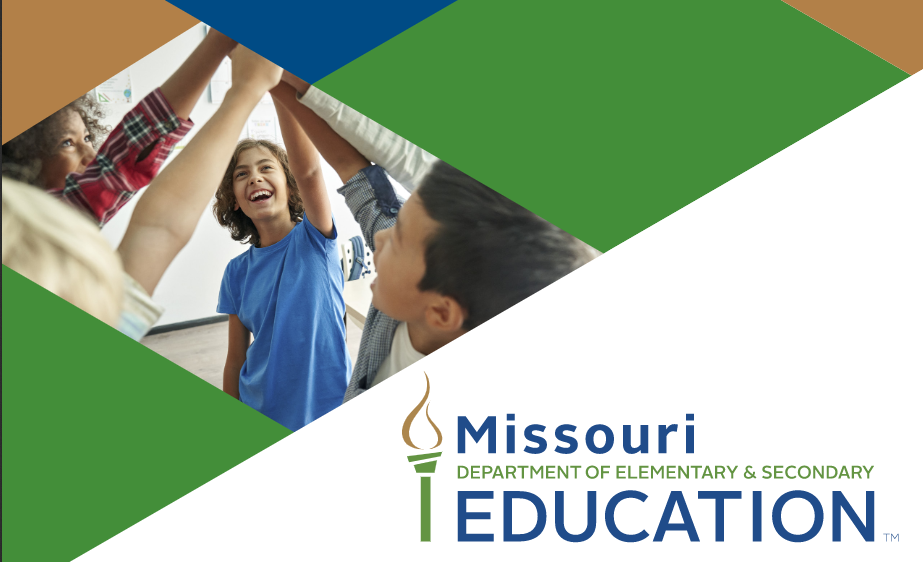 09/22/2022
1
What is the MOSIS Data Collection?
Data about the students in your district (e.g., grade, race, age, gender, IEP status)
Data collected by student is uploaded into the online MOSIS data collection. 
When all information that is uploaded is correct, then the data flows through to DESE and can be seen populated in the Core Data Screens.  
For more specific information on the collection of data in MOSIS and the Core Data Screens, visit the main Special Education Data page and check under “Special Education Data Reporting Overview”.
[Speaker Notes: MOSIS is a complex collection of data reported by the LEAs. It includes student level data on grade, race, gender, IEP status, and more. All data is uploaded onto the online MOSIS from each school’s student data collection systems by a system administrator in the LEA. This data then flows to the Core Data Screens. The information from those screens can be seen and utilized by many people in the LEA.  If you want more specifics about how MOSIS works and the data collected, please visit the Special Education Data landing page, then review the link “Special Education Data Reporting Overview.”]
Where to find it!
3
There are a multiple ways to find the manual on the DESE website. I will walk you through my favorites

Dese.mo.gov

https://dese.mo.gov/media/pdf/core-data-and-mosis-manual
[Speaker Notes: Once you have gone to the DESE website, you will hover over the School Data tab. This will bring up a drop down menu. On the menu will be a section called “Data Providers,” In this list you will see “Core Data/MOSIS Manual.” When you make this selection, it will take you to the Core Data & MOSIS page. In the Quick Links box, you will see the link for “Core Data/MOSIS Manual”. Clicking on this link will take you directly to the manual.

Another way to get to the manual is to scroll to the bottom section of the home page, click on the Department tab in the quick access tabs section. Choose “Office of Special Education”. This will take you to the landing page for the Office of Special Education. On the right of the page is a green box that gives you content links. Towards the bottom of the list, you will see “Special Education Data”. Choose this link to take you to the Special Education Data landing page. You will see a link to “Special Education Data Collections” on the page. Follow this link. Here you will find dropdown menus with information on various data collection information. The top choice is “Core Data and MOSIS Reference Manual,” you will use the link within to take you directly to the manual.

Or you can save the link listed in our presentation to take you directly to the online version of the manual. 

---------------------------------------------- Have the manual pulled up --------------------------------------

Now, let's dig into the Core Data and MOSIS manual.

Once you open the manual, you will notice the tool bar that allows easy maneuvering by page, downloading, and/or printing on the top tool bar. On the left side you will find a search bar and a table of contents. 

The first section of the table of contents gives you an Introduction to the Core Data and MOSIS Manual, the Data collection Cycles, and some explanation of what is reported in each of those cycles, a PK-12 submission calendar and Post Secondary Submissions calendar. You can also find Login information here.
The next section of the manual is the Core Data Collection Menu instructions. This will help you navigate through the Core Data Screens. 

The next sections of the manual take you through each of the Data Cycles, including what data is needed and how to enter it for each of the screens indicated. 
Our upcoming data cycle is October. In October, there will be uploads of data from the Student Core, Student Enrollment and Attendance, Student Discipline, Summer Course Assignments, Summer Student Assignments, Student Course Completion, Referrals, Career Technical Student Organization data and ID Clean Up.  This section takes you through screens 02, 15, 16, 18, 20, 21, 22, and 36.  At the bottom of the October cycle are some Quick File Notes, to help explain the data needed. 

After each of the data cycle sections there are more additional instructional sections, including a screen by screen “help” call list. 
One of the most helpful sections for those of us that do not input the data in the system, but utilize the data are the exhibits.   There are more than 40 exhibits that include Program Codes, Reporting Codes, and many other forms of information. 

One of the sets of data you will be utilizing is Educator data. The Educator screen reports data based on each educator, including certification, position code, salary, FTE and career education data, and more. Information to help with all of these areas can also be found in Exhibits 10,15, 16, 17, 25, 27, 28, 29, and 35. Lets take a look at those exhibits.  

(Open and talk over some of the information found on each of the  exhibits.)
At the end of the table of contents is a “Resources” link that has links to many helpful resources.]
Special Education Data
[Speaker Notes: If you have any questions or need any guidance, please feel free to contact us at DESE Office of Special Education.]
October Cycle Webinar
A live webinar providing information on updates for the new school year and the October Cycle of Core Data/MOSIS is scheduled for Thursday, September 22, 2022, 1-2:30 p.m. This webinar will include a live Q&A and will be recorded for future viewing. You can register for the session here: https://stateofmo.webex.com/stateofmo/j.php?RGID=r563340533e23d88915435dccae27a8ab.
 
Important updates for the 2022-23 school year include four new fields noted below, along with information regarding reporting career ladder and kindergarten readiness. We will cover this information in greater detail in the upcoming webinar. Please see the 2022-23 file layouts at https://dese.mo.gov/data-system-management/core-datamosis/file-layouts-2022-23 for complete definitions.
[Speaker Notes: Today from 1 – 2:30 P.M. is the 2023 Core Data / MOSIS October Cycle Webinar.]
Special Education Data Contacts
[Speaker Notes: Please feel free to use any of the contact information here to reach out for help!]